Vom Umgang mit Daten
JavaKara programmieren:Arrays: Ein ganzes Feld mit Daten
Kara soll ein Benutzer-definiertes Säulendiagramm zeichnen
public void myProgram() {
  int[] saeulenWerte = new int[world.getSizeX()];
  for (int i = 0; i < saeulenWerte.length; i++) {
    saeulenWerte[i] = tools.intInput("Wert für Säule " + i);
  }
  zeichneSaeulenDiagramm(saeulenWerte);
}

void zeichneSaeulenDiagramm(int[] saeulenHoehen) {
  for (int x = 0; x < saeulenHoehen.length; x++) {
    for (int y = 0; y < saeulenHoehen[x]; y++) {
      world.setLeaf(x, world.getSizeY() - 1 - y, true);
    }
  }
}
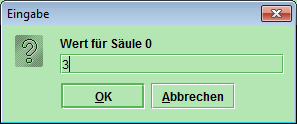 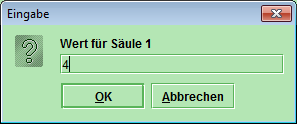 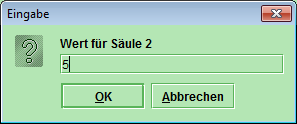 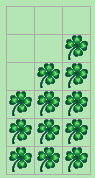 Säulendiagramm mit Kara:Array-Variable für Säulenhöhen
public void myProgram() {

  int[] saeulenWerte = 
    new int[world.getSizeX()];
   

// im Beispiel der vorigen Seite kann jetzt auf die Feld-
// Elemente saeulenWerte[0], saeulenWerte[1], 
// saeulenWerte[2] zugegriffen werden

  for (int i = 0; i < saeulenWerte.length; i++) {

    saeulenWerte[i] = tools.intInput("Wert für Säule " + i);
  }

  zeichneSaeulenDiagramm(saeulenWerte);
}
Variable saeulenWerte deklarieren: Feld mit int Werten
Variable saeulenWerte initialisieren: 
so viele Felder, wie Welt breit ist (world.getSizeX())
Grösse des Feldes auslesen
Wert in Feld speichern
Säulendiagramm mit Kara:Array-Variable für Säulenhöhen
Parameter saeulenWerte deklarieren: Feld mit int Werten
void zeichneSaeulenDiagramm(int[] saeulenHoehen) {


  for (int x = 0; x < saeulenHoehen.length; x++) {

    for (int y = 0; y < saeulenHoehen[x]; y++) {


      world.setLeaf(x, world.getSizeY() - 1 - y, true);
    }
  }
}
Grösse des Feldes auslesen
Wert eines Elements des Feldes auslesen
Säulendiagramm mit Kara:Array-Variable für Säulenhöhen
int[] saeulenWerte = new int[world.getSizeX()];

Variablen speichern Daten. Sie sind von einem bestimmten Typ. saeulenWerte ist eine Variable vom Typ «Array von Ganzzahlen». 
Array bedeutet: Eine feste (nicht-veränderliche) Anzahl von Daten vom gleichen Typ, die über einen Index von 0..<Anzahl-1> angesprochen werden.

Variablen müssen definiert werden, d.h. ihr Typ muss festgelegt werden: int[] saeulenWerte.
Variablen müssen initialisiert werden, d.h. es muss ihnen ein erster Wert zugewiesen werden: new int[world.getSizeX()]. Anschliessend haben alle Elemente den Wert 0: saeulenWerte[0] = saeulenWerte[1] = ... = saeulenWerte[world.getSizeX()-1] = 0.

Variablen können beliebig verändert werden: saeulenWerte[0] = 10; // ändert den Inhalt des ersten Arrayelements
Säulendiagramm mit Kara:Programmausführung
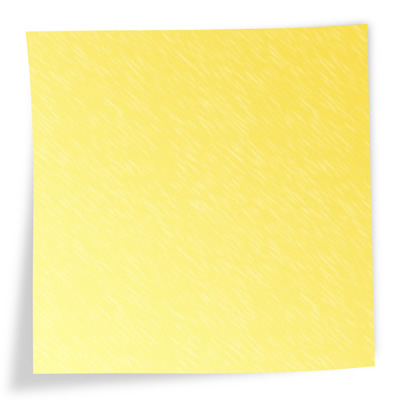 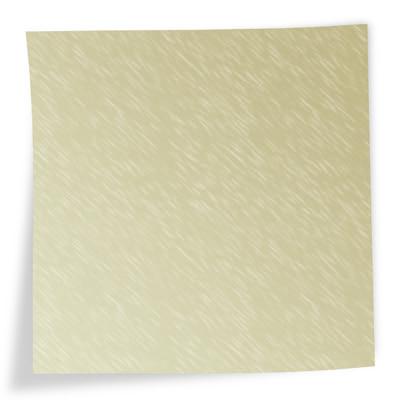 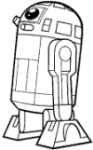 public void myProgram() {
  int[] saeulenWerte = new int[world.getSizeX()];
  for (int i = 0; i < saeulenWerte.length; i++) {
    saeulenWerte[i] = tools.intInput("Wert für Säule " + i);
  }
  zeichneSaeulenDiagramm(saeulenWerte);
}

void zeichneSaeulenDiagramm(int[] saeulenHoehen) {
  for (int x = 0; x < saeulenHoehen.length; x++) {
    for (int y = 0; y < saeulenHoehen[x]; y++) {
      world.setLeaf(x, world.getSizeY() - 1 - y, true);
    }
  }
}
Methode myProgram
Globaler Speicher für das ganze Programm
Säulendiagramm mit Kara:Programmausführung
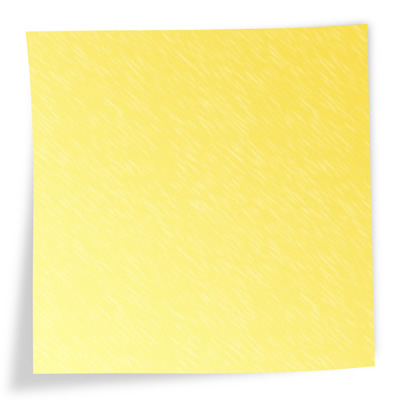 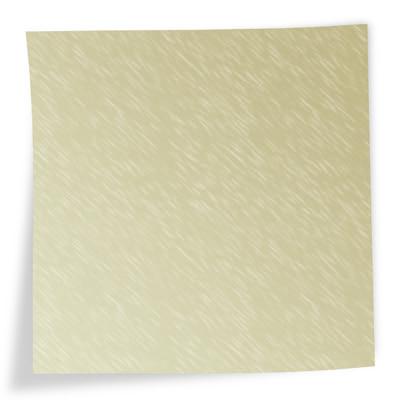 public void myProgram() {
  int[] saeulenWerte = new int[world.getSizeX()];
  for (int i = 0; i < saeulenWerte.length; i++) {
    saeulenWerte[i] = tools.intInput("Wert für Säule " + i);
  }
  zeichneSaeulenDiagramm(saeulenWerte);
}

void zeichneSaeulenDiagramm(int[] saeulenHoehen) {
  for (int x = 0; x < saeulenHoehen.length; x++) {
    for (int y = 0; y < saeulenHoehen[x]; y++) {
      world.setLeaf(x, world.getSizeY() - 1 - y, true);
    }
  }
}
int[3] = 
{ 0, 0, 0 }
int[] saeulenWerte
Methode myProgram
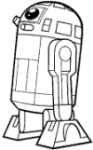 Globaler Speicher für das ganze Programm
Auf dem «Notizzettel» der Methode ist nur mehr ein Verweis auf die Daten, die unabhängig von der Methode auf einem «globalen Notizzettel» existieren.
Säulendiagramm mit Kara:Programmausführung
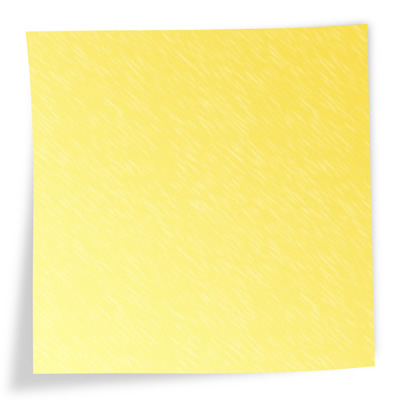 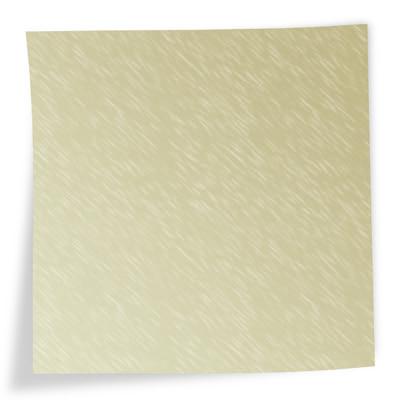 public void myProgram() {
  int[] saeulenWerte = new int[world.getSizeX()];
  for (int i = 0; i < saeulenWerte.length; i++) {
    saeulenWerte[i] = tools.intInput("Wert für Säule " + i);
  }
  zeichneSaeulenDiagramm(saeulenWerte);
}

void zeichneSaeulenDiagramm(int[] saeulenHoehen) {
  for (int x = 0; x < saeulenHoehen.length; x++) {
    for (int y = 0; y < saeulenHoehen[x]; y++) {
      world.setLeaf(x, world.getSizeY() - 1 - y, true);
    }
  }
}
int[3] = 
{ 0, 0, 0 }
int i = 0
int[] saeulenWerte
Methode myProgram
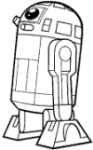 Globaler Speicher für das ganze Programm
Säulendiagramm mit Kara:Programmausführung
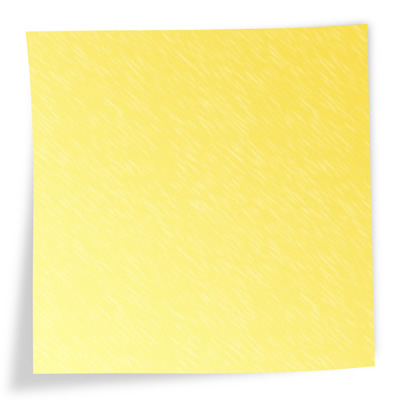 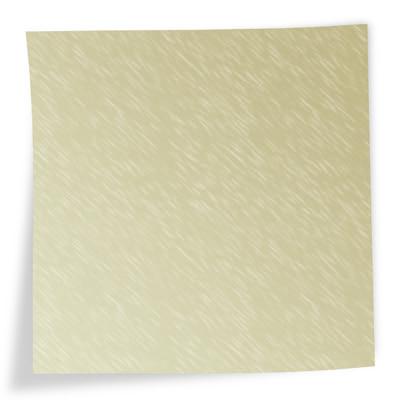 public void myProgram() {
  int[] saeulenWerte = new int[world.getSizeX()];
  for (int i = 0; i < saeulenWerte.length; i++) {
    saeulenWerte[i] = tools.intInput("Wert für Säule " + i);
  }
  zeichneSaeulenDiagramm(saeulenWerte);
}

void zeichneSaeulenDiagramm(int[] saeulenHoehen) {
  for (int x = 0; x < saeulenHoehen.length; x++) {
    for (int y = 0; y < saeulenHoehen[x]; y++) {
      world.setLeaf(x, world.getSizeY() - 1 - y, true);
    }
  }
}
int[3] = 
{ 3, 0, 0 }
int i = 0
int[] saeulenWerte
Methode myProgram
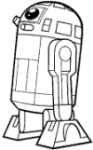 Globaler Speicher für das ganze Programm
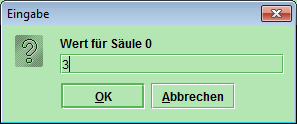 Säulendiagramm mit Kara:Programmausführung
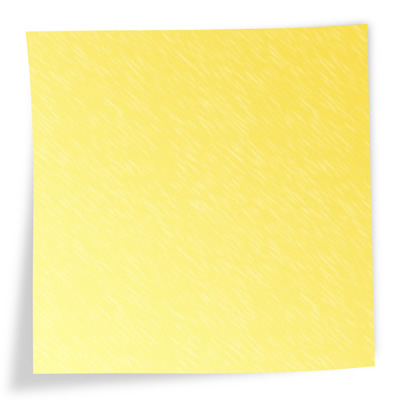 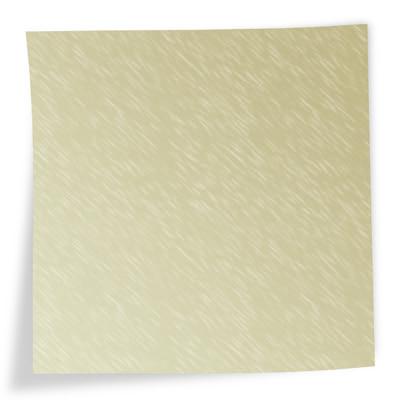 public void myProgram() {
  int[] saeulenWerte = new int[world.getSizeX()];
  for (int i = 0; i < saeulenWerte.length; i++) {
    saeulenWerte[i] = tools.intInput("Wert für Säule " + i);
  }
  zeichneSaeulenDiagramm(saeulenWerte);
}

void zeichneSaeulenDiagramm(int[] saeulenHoehen) {
  for (int x = 0; x < saeulenHoehen.length; x++) {
    for (int y = 0; y < saeulenHoehen[x]; y++) {
      world.setLeaf(x, world.getSizeY() - 1 - y, true);
    }
  }
}
int[3] = 
{ 3, 4, 0 }
int i = 1
int[] saeulenWerte
Methode myProgram
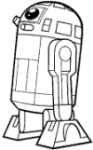 Globaler Speicher für das ganze Programm
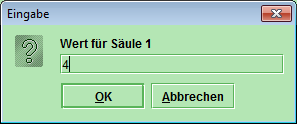 Säulendiagramm mit Kara:Programmausführung
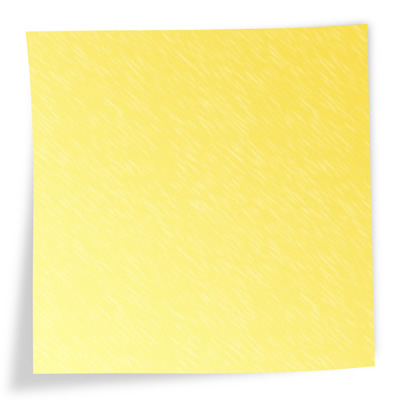 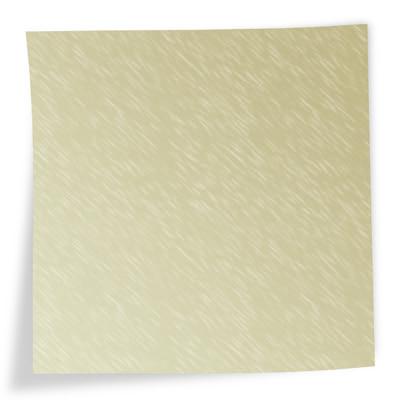 public void myProgram() {
  int[] saeulenWerte = new int[world.getSizeX()];
  for (int i = 0; i < saeulenWerte.length; i++) {
    saeulenWerte[i] = tools.intInput("Wert für Säule " + i);
  }
  zeichneSaeulenDiagramm(saeulenWerte);
}

void zeichneSaeulenDiagramm(int[] saeulenHoehen) {
  for (int x = 0; x < saeulenHoehen.length; x++) {
    for (int y = 0; y < saeulenHoehen[x]; y++) {
      world.setLeaf(x, world.getSizeY() - 1 - y, true);
    }
  }
}
int[3] = 
{ 3, 4, 5 }
int i = 2
int[] saeulenWerte
Methode myProgram
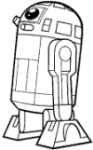 Globaler Speicher für das ganze Programm
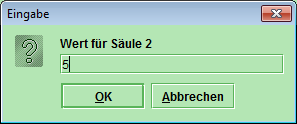 Säulendiagramm mit Kara:Programmausführung
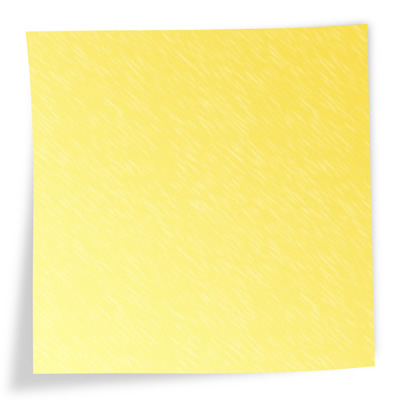 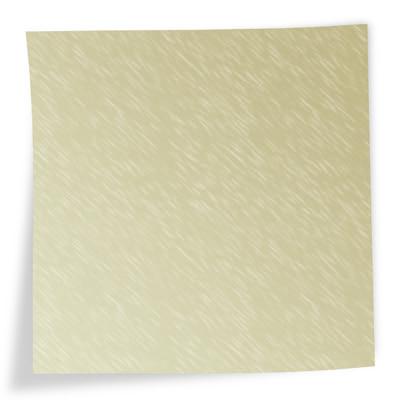 public void myProgram() {
  int[] saeulenWerte = new int[world.getSizeX()];
  for (int i = 0; i < saeulenWerte.length; i++) {
    saeulenWerte[i] = tools.intInput("Wert für Säule " + i);
  }
  zeichneSaeulenDiagramm(saeulenWerte);
}

void zeichneSaeulenDiagramm(int[] saeulenHoehen) {
  for (int x = 0; x < saeulenHoehen.length; x++) {
    for (int y = 0; y < saeulenHoehen[x]; y++) {
      world.setLeaf(x, world.getSizeY() - 1 - y, true);
    }
  }
}
int[3] = 
{ 3, 4, 5 }
int[] saeulenWerte
Methode myProgram
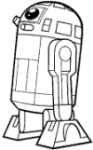 Globaler Speicher für das ganze Programm
Säulendiagramm mit Kara:Programmausführung
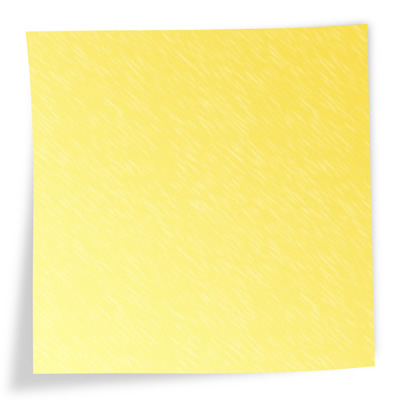 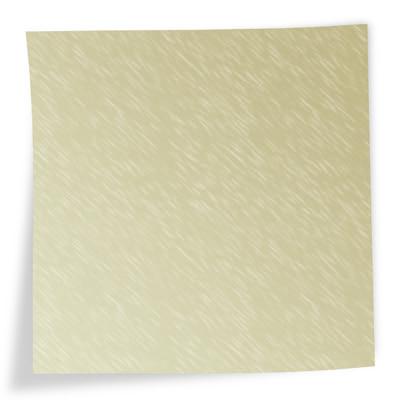 public void myProgram() {
  int[] saeulenWerte = new int[world.getSizeX()];
  for (int i = 0; i < saeulenWerte.length; i++) {
    saeulenWerte[i] = tools.intInput("Wert für Säule " + i);
  }
  zeichneSaeulenDiagramm(saeulenWerte);
}

void zeichneSaeulenDiagramm(int[] saeulenHoehen) {
  for (int x = 0; x < saeulenHoehen.length; x++) {
    for (int y = 0; y < saeulenHoehen[x]; y++) {
      world.setLeaf(x, world.getSizeY() - 1 - y, true);
    }
  }
}
int[3] = 
{ 3, 4, 5 }
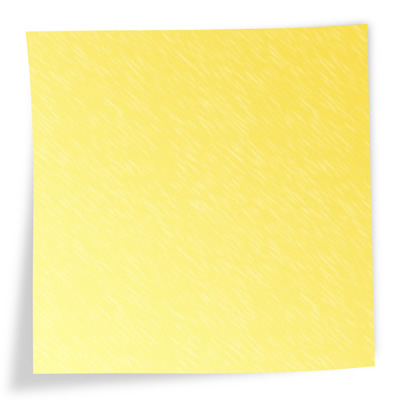 int[] saeulenWerte
Methode myProgram
int[] saeulenHoehen
Methode zeichneSaeulenDiagramm
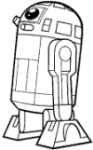 Globaler Speicher für das ganze Programm
Die Methode zeichneSaeulenDiagramm hat einen eigenen Verweis auf die eigentlich Daten. Kann daher die gleichen Daten verändern wie myProgram.
Säulendiagramm mit Kara:Programmausführung
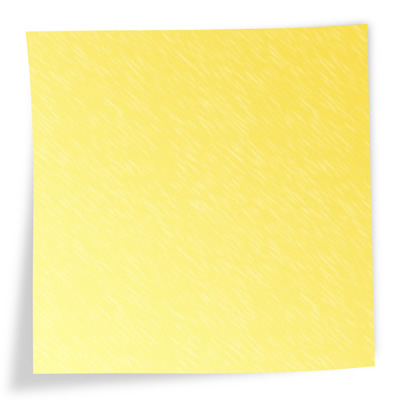 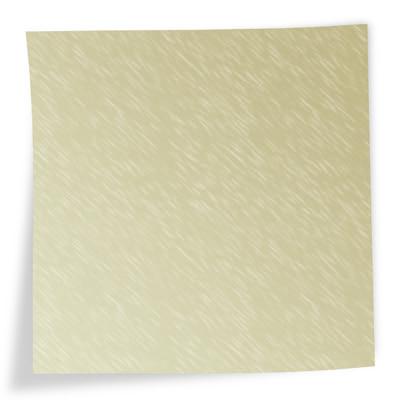 public void myProgram() {
  int[] saeulenWerte = new int[world.getSizeX()];
  for (int i = 0; i < saeulenWerte.length; i++) {
    saeulenWerte[i] = tools.intInput("Wert für Säule " + i);
  }
  zeichneSaeulenDiagramm(saeulenWerte);
}

void zeichneSaeulenDiagramm(int[] saeulenHoehen) {
  for (int x = 0; x < saeulenHoehen.length; x++) {
    for (int y = 0; y < saeulenHoehen[x]; y++) {
      world.setLeaf(x, world.getSizeY() - 1 - y, true);
    }
  }
}
int[3] = 
{ 3, 4, 5 }
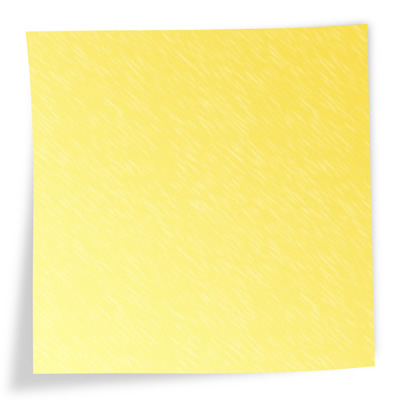 int[] saeulenWerte
Methode myProgram
int x = 0
int[] saeulenHoehen
Methode zeichneSaeulenDiagramm
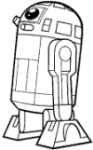 Globaler Speicher für das ganze Programm
Säulendiagramm mit Kara:Programmausführung
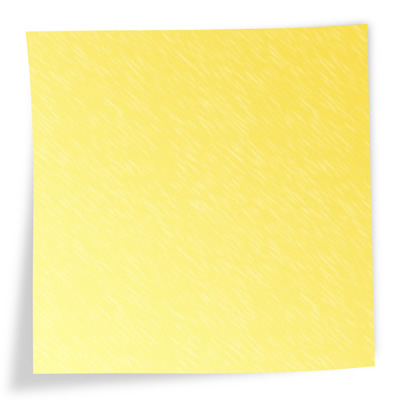 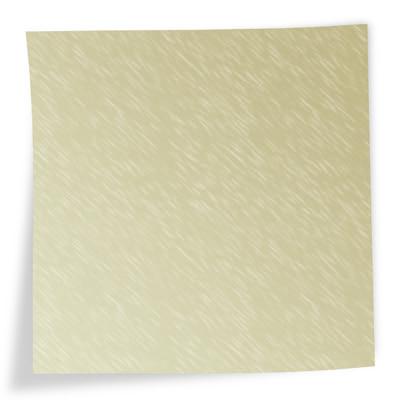 public void myProgram() {
  int[] saeulenWerte = new int[world.getSizeX()];
  for (int i = 0; i < saeulenWerte.length; i++) {
    saeulenWerte[i] = tools.intInput("Wert für Säule " + i);
  }
  zeichneSaeulenDiagramm(saeulenWerte);
}

void zeichneSaeulenDiagramm(int[] saeulenHoehen) {
  for (int x = 0; x < saeulenHoehen.length; x++) {
    for (int y = 0; y < saeulenHoehen[x]; y++) {
      world.setLeaf(x, world.getSizeY() - 1 - y, true);
    }
  }
}
int[3] = 
{ 3, 4, 5 }
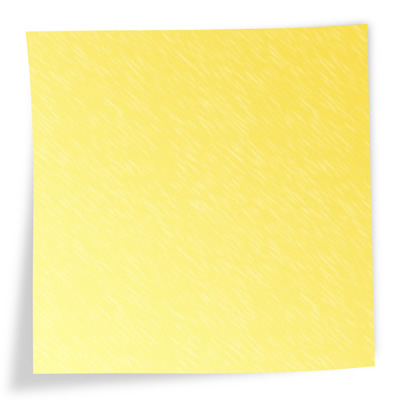 int[] saeulenWerte
Methode myProgram
int y = 0
int x = 0
int[] saeulenHoehen
Methode zeichneSaeulenDiagramm
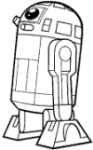 Globaler Speicher für das ganze Programm
Säulendiagramm mit Kara:Programmausführung
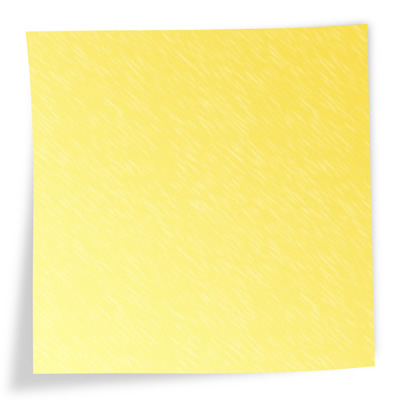 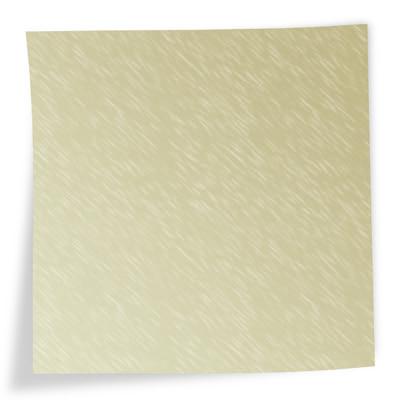 public void myProgram() {
  int[] saeulenWerte = new int[world.getSizeX()];
  for (int i = 0; i < saeulenWerte.length; i++) {
    saeulenWerte[i] = tools.intInput("Wert für Säule " + i);
  }
  zeichneSaeulenDiagramm(saeulenWerte);
}

void zeichneSaeulenDiagramm(int[] saeulenHoehen) {
  for (int x = 0; x < saeulenHoehen.length; x++) {
    for (int y = 0; y < saeulenHoehen[x]; y++) {
      world.setLeaf(x, world.getSizeY() - 1 - y, true);
    }
  }
}
int[3] = 
{ 3, 4, 5 }
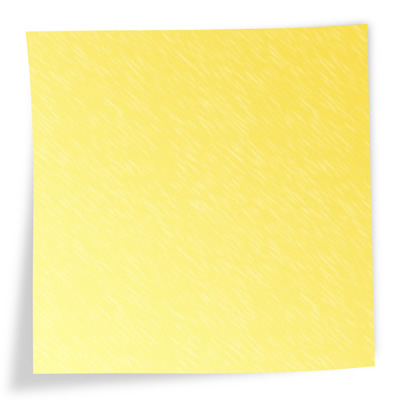 int[] saeulenWerte
Methode myProgram
int y = 0
int x = 0
int[] saeulenHoehen
Methode zeichneSaeulenDiagramm
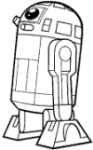 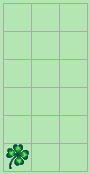 Globaler Speicher für das ganze Programm
Säulendiagramm mit Kara:Programmausführung
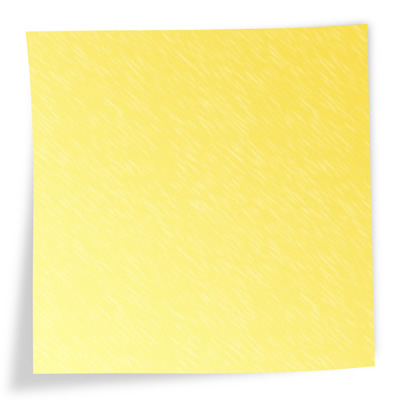 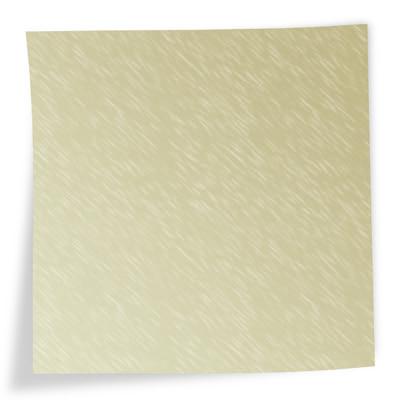 public void myProgram() {
  int[] saeulenWerte = new int[world.getSizeX()];
  for (int i = 0; i < saeulenWerte.length; i++) {
    saeulenWerte[i] = tools.intInput("Wert für Säule " + i);
  }
  zeichneSaeulenDiagramm(saeulenWerte);
}

void zeichneSaeulenDiagramm(int[] saeulenHoehen) {
  for (int x = 0; x < saeulenHoehen.length; x++) {
    for (int y = 0; y < saeulenHoehen[x]; y++) {
      world.setLeaf(x, world.getSizeY() - 1 - y, true);
    }
  }
}
int[3] = 
{ 3, 4, 5 }
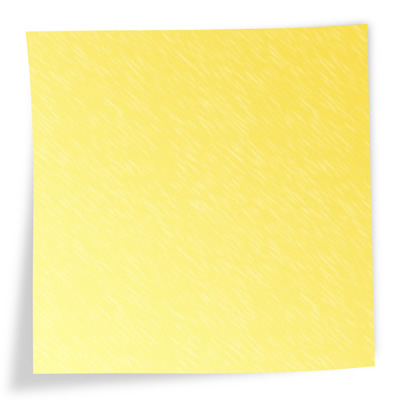 int[] saeulenWerte
Methode myProgram
int y = 1
int x = 0
int[] saeulenHoehen
Methode zeichneSaeulenDiagramm
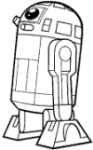 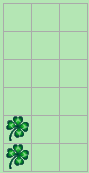 Globaler Speicher für das ganze Programm
Säulendiagramm mit Kara:Programmausführung
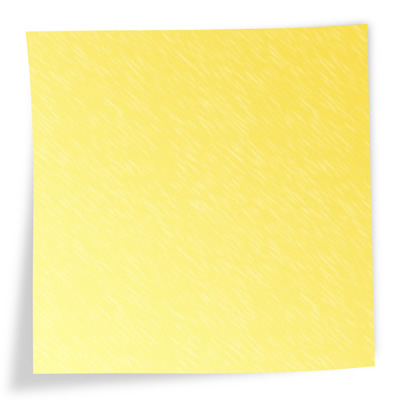 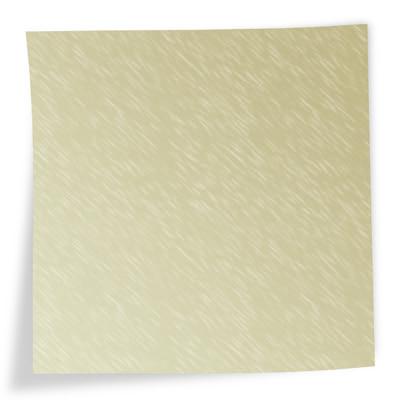 public void myProgram() {
  int[] saeulenWerte = new int[world.getSizeX()];
  for (int i = 0; i < saeulenWerte.length; i++) {
    saeulenWerte[i] = tools.intInput("Wert für Säule " + i);
  }
  zeichneSaeulenDiagramm(saeulenWerte);
}

void zeichneSaeulenDiagramm(int[] saeulenHoehen) {
  for (int x = 0; x < saeulenHoehen.length; x++) {
    for (int y = 0; y < saeulenHoehen[x]; y++) {
      world.setLeaf(x, world.getSizeY() - 1 - y, true);
    }
  }
}
int[3] = 
{ 3, 4, 5 }
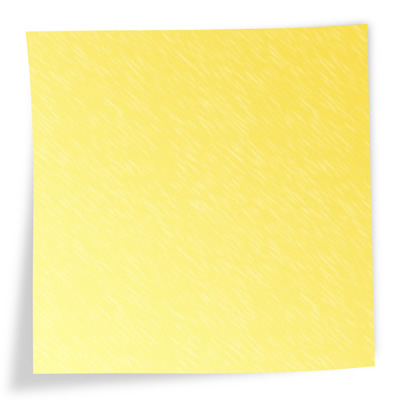 int[] saeulenWerte
Methode myProgram
int y = 2
int x = 0
int[] saeulenHoehen
Methode zeichneSaeulenDiagramm
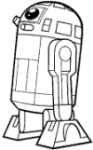 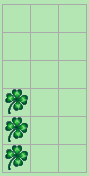 Globaler Speicher für das ganze Programm
Säulendiagramm mit Kara:Programmausführung
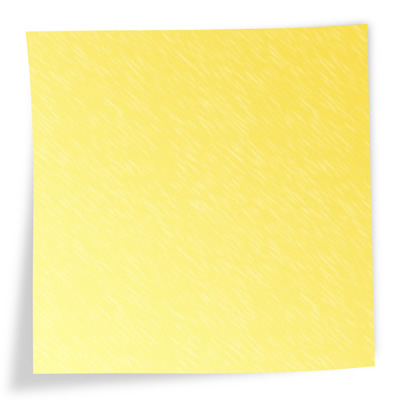 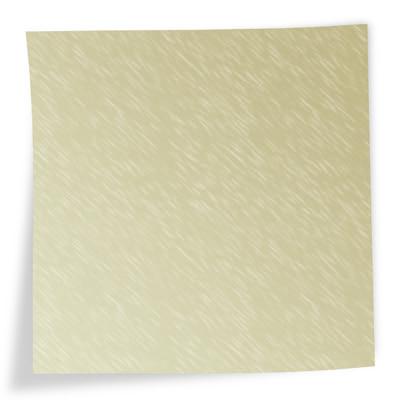 public void myProgram() {
  int[] saeulenWerte = new int[world.getSizeX()];
  for (int i = 0; i < saeulenWerte.length; i++) {
    saeulenWerte[i] = tools.intInput("Wert für Säule " + i);
  }
  zeichneSaeulenDiagramm(saeulenWerte);
}

void zeichneSaeulenDiagramm(int[] saeulenHoehen) {
  for (int x = 0; x < saeulenHoehen.length; x++) {
    for (int y = 0; y < saeulenHoehen[x]; y++) {
      world.setLeaf(x, world.getSizeY() - 1 - y, true);
    }
  }
}
int[3] = 
{ 3, 4, 5 }
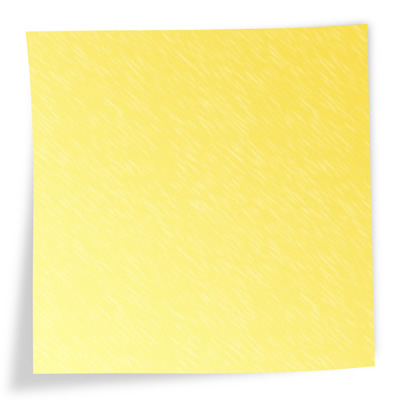 int[] saeulenWerte
Methode myProgram
int y = 4
int x = 2
int[] saeulenHoehen
Methode zeichneSaeulenDiagramm
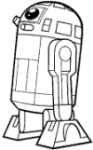 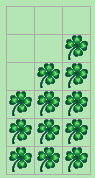 Globaler Speicher für das ganze Programm
Säulendiagramm mit Kara:Programmausführung
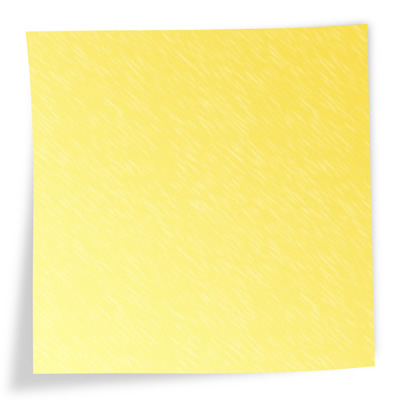 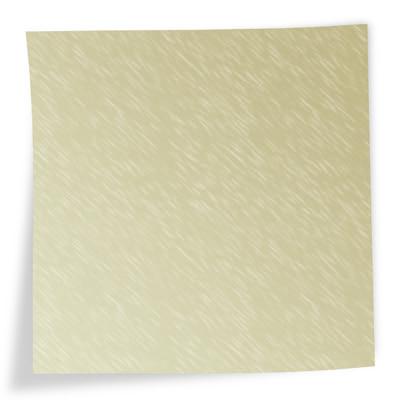 public void myProgram() {
  int[] saeulenWerte = new int[world.getSizeX()];
  for (int i = 0; i < saeulenWerte.length; i++) {
    saeulenWerte[i] = tools.intInput("Wert für Säule " + i);
  }
  zeichneSaeulenDiagramm(saeulenWerte);
}

void zeichneSaeulenDiagramm(int[] saeulenHoehen) {
  for (int x = 0; x < saeulenHoehen.length; x++) {
    for (int y = 0; y < saeulenHoehen[x]; y++) {
      world.setLeaf(x, world.getSizeY() - 1 - y, true);
    }
  }
}
int[3] = 
{ 3, 4, 5 }
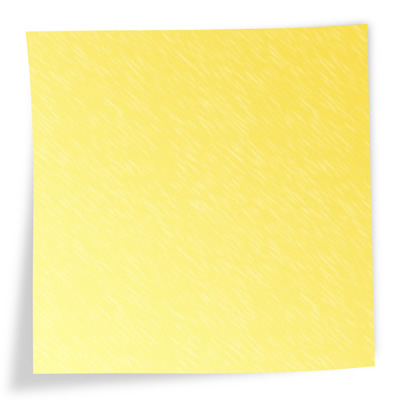 int[] saeulenWerte
Methode myProgram
Methode zeichneSaeulenDiagramm
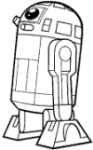 Globaler Speicher für das ganze Programm
Säulendiagramm mit Kara:Programmausführung
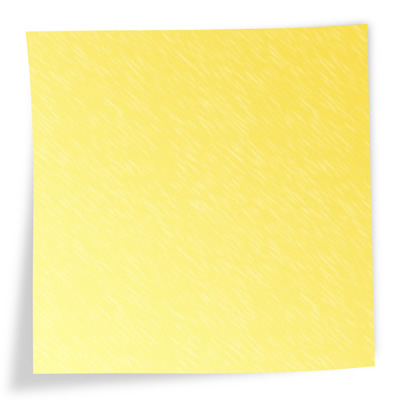 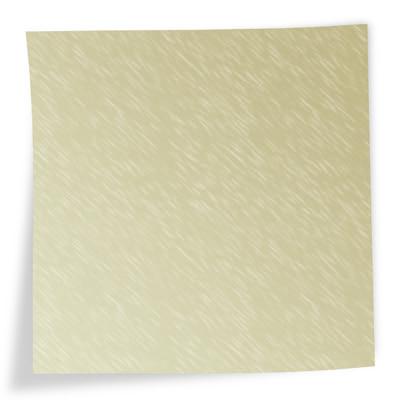 public void myProgram() {
  int[] saeulenWerte = new int[world.getSizeX()];
  for (int i = 0; i < saeulenWerte.length; i++) {
    saeulenWerte[i] = tools.intInput("Wert für Säule " + i);
  }
  zeichneSaeulenDiagramm(saeulenWerte);
}

void zeichneSaeulenDiagramm(int[] saeulenHoehen) {
  for (int x = 0; x < saeulenHoehen.length; x++) {
    for (int y = 0; y < saeulenHoehen[x]; y++) {
      world.setLeaf(x, world.getSizeY() - 1 - y, true);
    }
  }
}
int[3] = 
{ 3, 4, 5 }
Methode myProgram
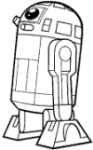 Globaler Speicher für das ganze Programm
Endet eine Methode, werden alle Daten ihres Notizzettels abgeräumt. Die Daten des «globalen Notizzettel» werden automatisch abgeräumt, irgendwann nachdem sie nicht mehr benötigt werden («Garbage Collection»).
Säulendiagramm mit Kara:Programmausführung
«Kurzzeit-gedächtnis» der Methoden, lokaler Speicher («Stack»)
«Langzeit-gedächtnis» des gesamten Programms, globaler Speicher («Heap»)
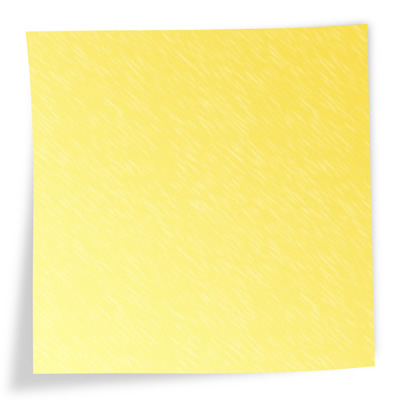 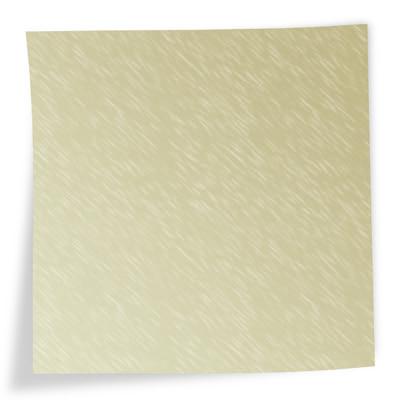 public void myProgram() {
  int[] saeulenWerte = new int[world.getSizeX()];
  for (int i = 0; i < saeulenWerte.length; i++) {
    saeulenWerte[i] = tools.intInput("Wert für Säule " + i);
  }
  zeichneSaeulenDiagramm(saeulenWerte);
}

void zeichneSaeulenDiagramm(int[] saeulenHoehen) {
  for (int x = 0; x < saeulenHoehen.length; x++) {
    for (int y = 0; y < saeulenHoehen[x]; y++) {
      world.setLeaf(x, world.getSizeY() - 1 - y, true);
    }
  }
}
int[3] = 
{ 3, 4, 5 }
Methode myProgram
Säulendiagramm zeichnen: Arrays als Parameter
Der Parameter saeulenHoehen ist innerhalb der Methode zeichneSaeulenDiagramm eine normale Variable.

Die Methode zeichneSaeulenDiagramm erhält das einen Verweis auf die Daten, auf die saeulenWerte verweist. Würde die Methode zum Beispiel saeulenHoehen[x] = 0; setzen, würde das den Array der aufrufenden Methode ändern. Das gilt für alle Parameter von komplexen Datentypen (Arrays, Objekte, ...).
Säulendiagramm zeichnen: Arrays als Parameter
public myProgram() {
  int[] saeulenWerte = new int[world.getSizeX()];
  // … saeulenWerte mit Benutzerwerten initialisieren …
  zeichneSaeulenDiagramm(saeulenWerte);
  // saeulenWerte[0] hat jetzt Wert 7, nicht mehr 0!
} 

void zeichneSaeulenDiagramm(int[] saeulenHoehen) {
	 saeulenHoehen[0] = 7;
}

Die Bezeichnung des Arrays (es gibt in diesem Programm nur einen Array!) spielt dabei überhaupt keine Rolle: 
Im Hauptprogramm wird der Array saeulenWerte definiert. 
Er wird als Parameter mit dem Namen saeulenHoehen an die Methoden zeichneSaeulenDiagramm übergeben. 
saeulenHoehnen «verweist» aber auf den gleichen Array, auch wenn es ein anderer Name ist als saeulenWerte!
Vom Umgang mit Daten
JavaKara programmieren:Arrays: Bildbearbeitung
Die Welt von Kara: Zwei-dimensionaler Array
public void myProgram() {
  boolean[][] neueFelder = 
    new boolean[world.getSizeX()][world.getSizeY()];
  berechneNeueFelder(neueFelder);
  schreibeNeueFelder(neueFelder);
}

Das Programm soll eine Welt berechnen – oder: Bildbearbeitung in 2 Schritten:

1. Die neue Welt soll zunächst zwischengespeichert werden (Variable neueFelder, Methode berechneNeueFelder). 

2. Anschliessend soll die neue Welt dargestellt werden (Methode schreibeNeueFelder).
Ein Kleeblattbild «aufhellen»: Jede zweite Zeile auf weiss setzen
Ein schwarz-weiss Bild (wobei in Kara «schwarz» als Feld mit Kleeblatt verstanden wird, «weiss» als leeres Feld) kann zum Beispiel dadurch aufgehellt werden, dass jede zweite Zeile auf weiss gesetzt wird:
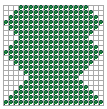 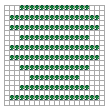 Ein Kleeblattbild «aufhellen»: Jede zweite Zeile auf weiss setzen
void berechneNeueFelder(boolean[][] neueFelder) {
  for (int y = 0; y < world.getSizeY(); y++) {
    for (int x = 0; x < world.getSizeX(); x++) {
      if (y % 2 == 0) {
        neueFelder[x][y] = world.isLeaf(x, y);
      } else {
        neueFelder[x][y] = false;
      }
    }
  }
}

Die Bedingung «y % 2 == 0» prüft, ob der Rest der Ganzzahldivision von y durch 2 0 ist. 
Falls ja (d.h. in den Spalten 0, 2, 4, …), dann wird für das neue Bild an Koordinate (x,y) der Wert aus dem Originalbild an der gleichen Koordinate (x,y) verwendet.
Falls nein (d.h. in den Spalten 1, 3, 5, …), dann wird für das neue Bild an Koordinate (x,y) kein Kleeblatt gesetzt (unabhängig vom Originalbild).
Ein Kleeblattbild «aufhellen»: Jede zweite Zeile auf weiss setzen
void schreibeNeueFelder(boolean[][] neueFelder) {
  for (int y = 0; y < world.getSizeY(); y++) {
    for (int x = 0; x < world.getSizeX(); x++) {
      world.setLeaf(x, y, neueFelder[x][y]);
    }
  }
}

Diese Methode setze setzt Kleeblätter gemäss den Boole’schen Werte im zwei-dimensionalen Array neueFelder.

Diese Methode kann für alle «Bildbearbeitungsprogramme» in JavaKara verwendet werden.

Für dieses Beispiel hätten wir einfach die Original-Welt verändern können. Das Beispiel sollte lediglich das «Schema X» der Bildbearbeitung aufzeigen.
Ein Bild um Faktor zwei vergrössern
Die Grösse eines Kleeblattbildes soll verdoppelt werden:
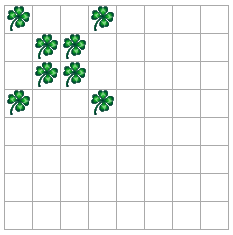 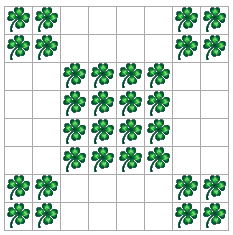 Ein Bild um Faktor zwei vergrössern
Die ersten Felder in Zeitlupe berechnet…
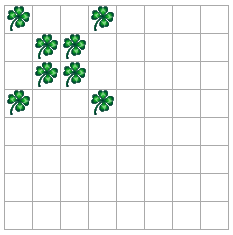 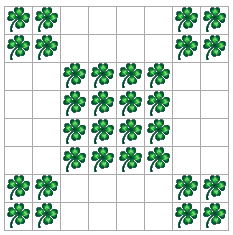 Ein Bild um Faktor zwei vergrössern
Die ersten Felder in Zeitlupe berechnet…
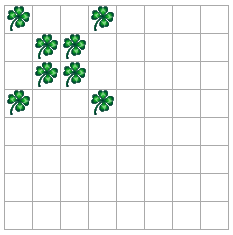 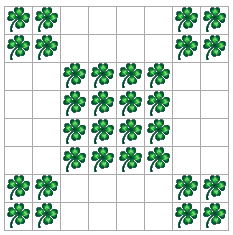 Ein Bild um Faktor zwei vergrössern
Die ersten Felder in Zeitlupe berechnet…
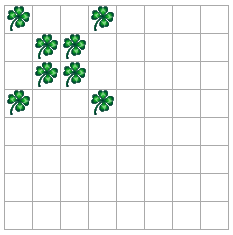 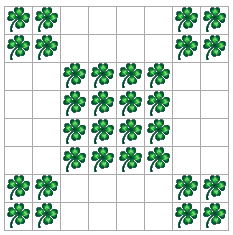 Ein Bild um Faktor zwei vergrössern
Die ersten Felder in Zeitlupe berechnet…
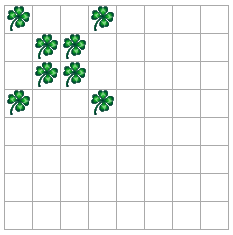 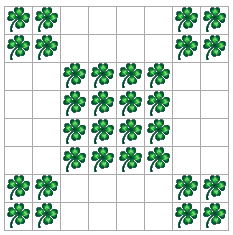 Ein Bild um Faktor zwei vergrössern
Vorgehensweise für Berechnung des neuen Bildes

Vom neuen Bild ausgehend überlegen wir uns für jedes Feld der neuen Welt, wie wir aufgrund vom alten Bild entscheiden, ob ein Kleeblatt gelegt werden soll. 

Betrachten wir Beispiel-Koordinaten:	Allgemein formuliert:	
Wert von x(neu)=0 => Wert von x(alt)=0
Wert von x(neu)=1 => Wert von x(alt)=0	Wert für x(neu) = Wert von x(alt)/2
Wert von x(neu)=2 => Wert von x(alt)=1	wobei / eine Ganzzahldivision ist
Wert von x(neu)=3 => Wert von x(alt)=1
… 

Analoge Herleitung für Umrechnung von Wert für y(neu) = Wert von y(alt)/2
Ein Bild um Faktor zwei vergrössern
void berechneNeueFelder(boolean[][] neueFelder) {
  for (int y = 0; y < world.getSizeY(); y++) {
    for (int x = 0; x < world.getSizeX(); x++) {
      neueFelder[x][y] = world.isLeaf(x / 2, y / 2);
    }
  }
}

Ob im neuen Bild an Koordinate (x,y) ein Kleeblatt liegt oder nicht, hängt davon ab, ob im alten Bild an Koordinate (x/2, y/2) ein Kleeblatt liegt oder nicht.